AN INTRODUCTION TO BIRMINGHAM AND SOLIHILL TRAINING HUB
SUSAN BROOKES
PRACTICE NURSE FACILITATOR
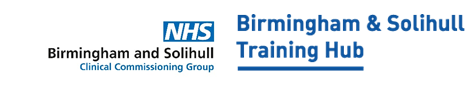 Training Hub
Formerly known as Community Education Provider Network (CEPN)
A way of developing the primary care workforce in response to the health agenda and new care models
Funded by HEE
Hosted by South Doc Services
Connect employers across locality with stakeholders including CCG, BSOL practices, 
      HEE, universities and colleges by providing a network.

 Our main responsibilities are:
Collaboration
Workforce planning
Training and Education
New ways of working
Future sustainability
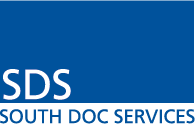 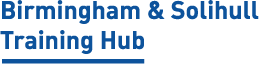 [Speaker Notes: Training Hubs, formerly known as Community Education Provider Network (CEPN), have a major role to play in the development of the primary care workforce. 
 
 We are responsible for the Birmingham and Solihull region, but we work closely with neighbouring Hubs sharing ideas and resources.

The BSOL training hub works closely with  CCG (Clinical Commissioning Group), GP Providers, local universities and colleges, local Trusts – enabling us to network and share resources, whilst being able to manage the quality and content of training being provided for primary care.]
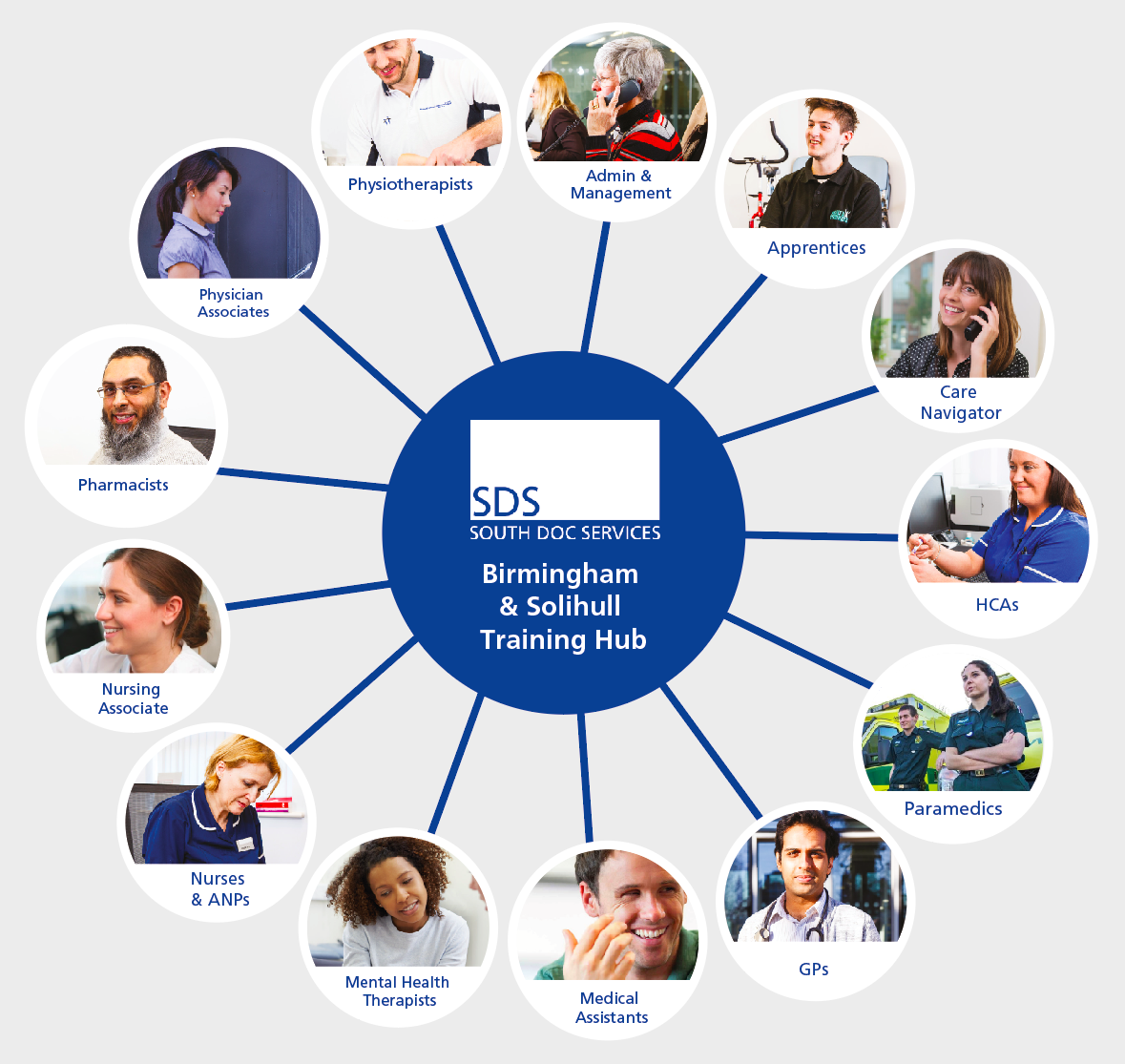 Current Workforce
Birmingham & Solihull Training Hub
[Speaker Notes: At the moment most of us will have a core structure like this.
GPS, Nurses, HCA, Managers and Administrative staff. All of these roles will be underpinned by CPD training where appropriate. I appreciate there will be some variations around this, but as we are already aware the way healthcare is being delivered is constantly changing, with more emphasis on primary care. We are losing a lot of staff to retirement and general movement, without the same numbers coming back in.

The bottom line is that the current structure is not sustainable and we need to look at new ways of working.

Going forward we will be looking at bringing in new roles and shifting workload from GPs and nurses to other health care professionals. So how would this look?]
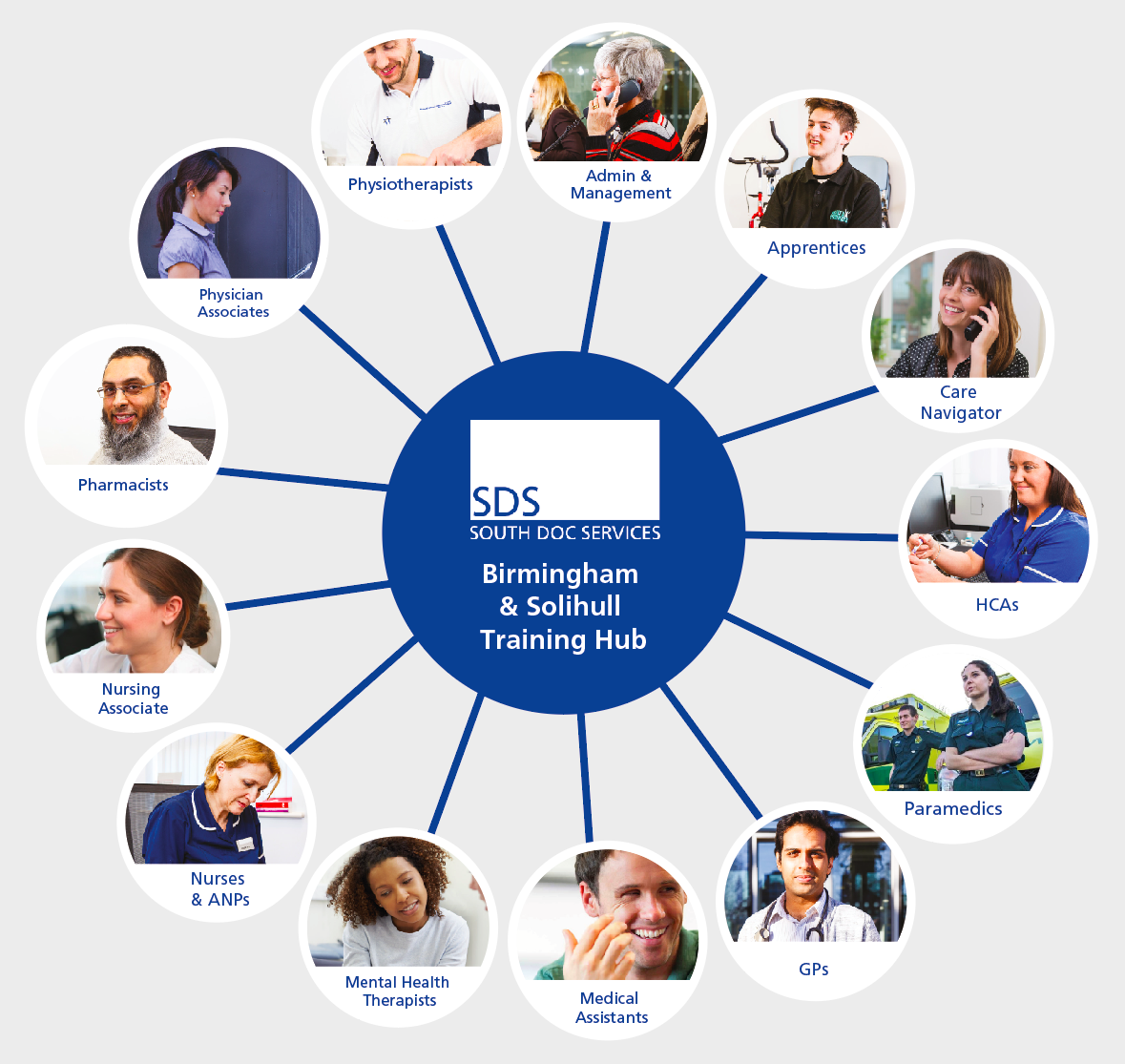 Future Workforce
Birmingham & Solihull Training Hub
[Speaker Notes: Physician associates – HCPs trained to the medical model. They are not doctors but work under a doctors supervision.

Care navigator – gives people options to access the care and information which best meets their health and social care needs.

Medical assistant – assists other HCP]
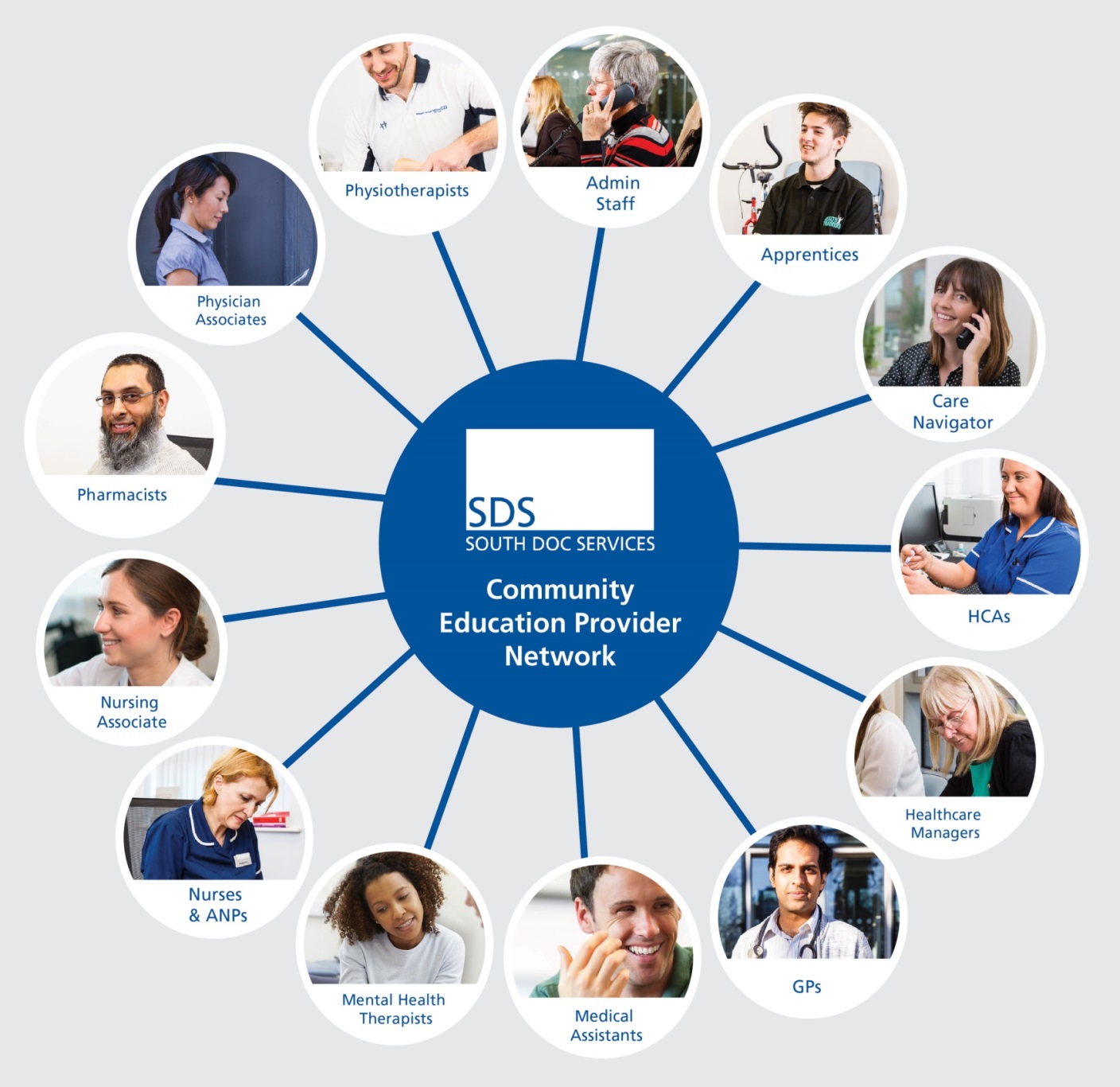 Nursing
Work closely with AEI to increase the number of undergraduate nurse placements – we currently have about 50 sites
Support with changes in NMC standards
Facilitate the training of PA/PS - SSSA
Facilitate joint undergraduate adult and mental nursing placement pathways
Nurse Facilitator working across BSOL patch to support the GPN 10 Point Plan
Link in with NHSE and HEE to deliver GPN initiatives e.g. GP5YFV, 10 Point Plan
CPD programme – including joint training with RCN, Community Trust and Macmillan
Birmingham & Solihull Training Hub
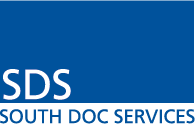 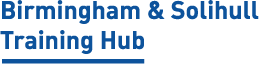 [Speaker Notes: Sit on BCU Nursing and Midwifery group

NHSE – NHS England
HEE – Health Education England
GP5YFV – 5 Year Forward View]
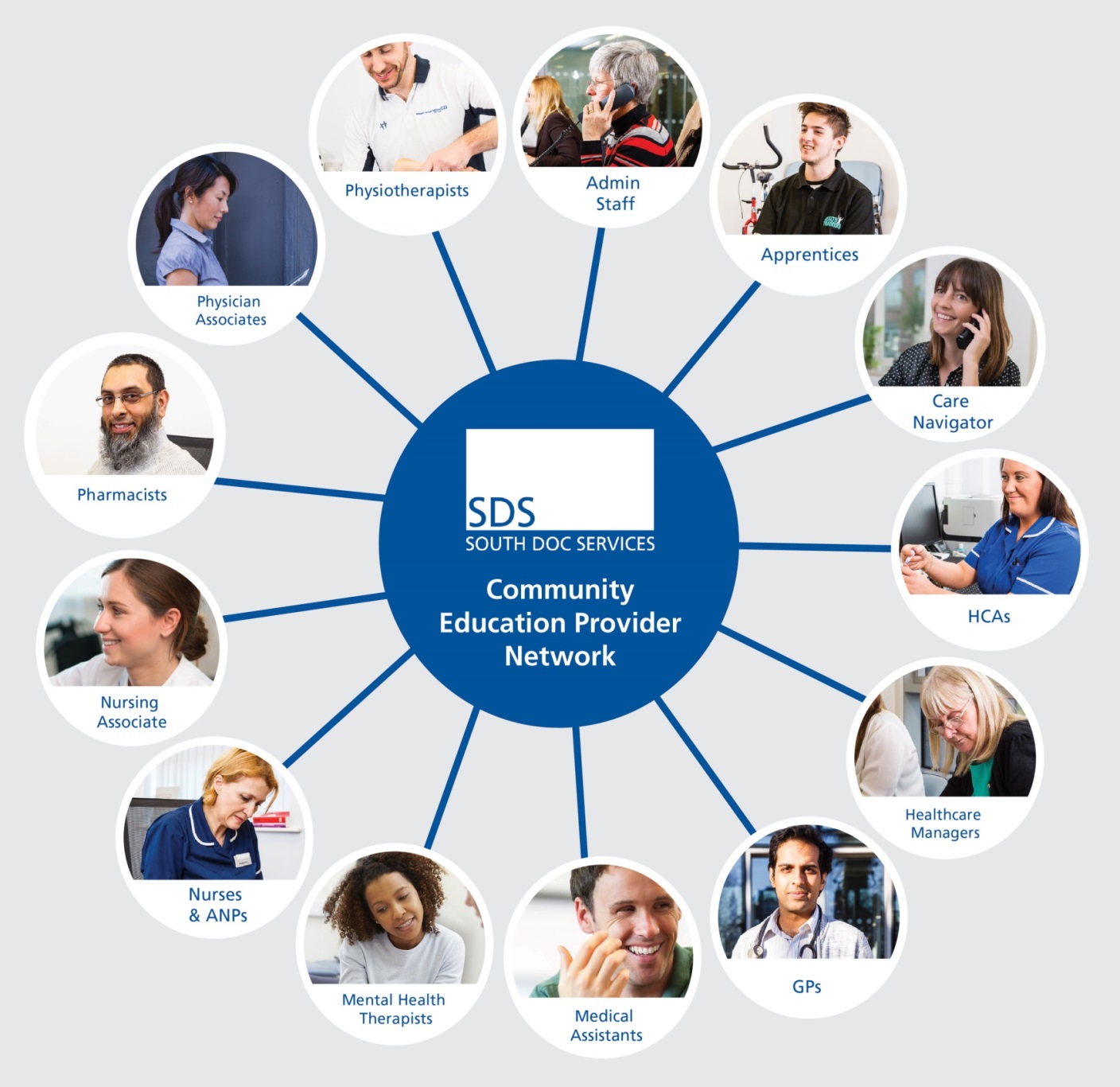 Nursing Associates
TNAs now in BSOL practices
Two year, level 5 foundation degree apprenticeship
Lead AEI – Birmingham City University
Part of both local training centres, offer primary care placements
Requires the following:
Agreement of employer to release staff member equivalent of 2 days a week (1 day uni, 1 day placement)
Staff member needs to be working at least 30 h per week
Maths and English qualifications required
Birmingham & Solihull Training Hub
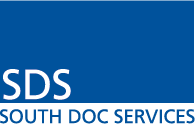 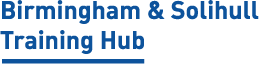 [Speaker Notes: Nursing Associates

Are described by HEE as a care role for England with a higher skillset to deliver fundamental high quality care to patients, people who use services and the public and will support the service and healthcare workforce by: 

• supplementing, augmenting and complementing the care given by Registered Nurses 
• building the capacity and capability of the health and social care workforce to care for service users across different settings 
• widen access and entry to the nursing profession for Care Assistants and making caring a career 
• support career progression enabling a greater skill mix in the caring and nursing workforce to work flexibly and responsively

HEE sees the new role as a positive workforce development within the care and nursing professions. A greater staff and skill mix yields benefits for the patient, professions and employer if utilised in the right way. 

Essentially this role will sit between a HCA and a registered nurse and provide a career step to enable staff to move up to a fully qualified nurse.

The key advantage of this new role is that they will be regulated and have a PIN with the NMC, as do registered nurses.]
Pharmacists
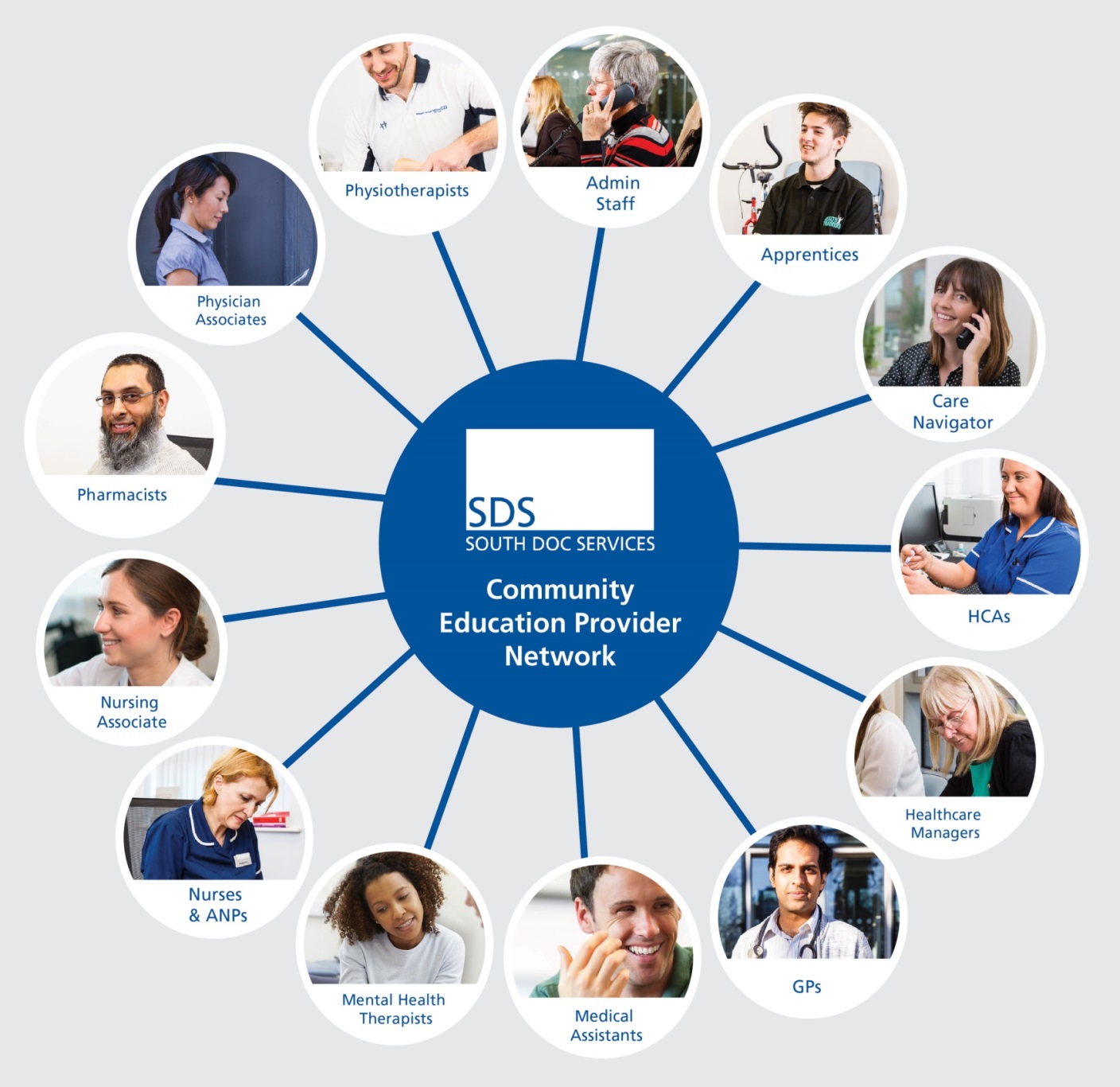 Pharmacy Facilitators working across BSOL.
Programme in conjunction with local community provider offering a split placement for pre-registration trainees .
Accepted as a site for the HEE Future of Pharmacists in Primary Care programme.
Working with local AEIs in delivering short placements and undergraduate access to Primary Care across the 4 years
Local network for General Practice Pharmacists – CPD and peer network.
Birmingham & Solihull Training Hub
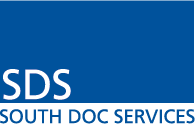 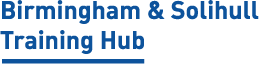 [Speaker Notes: Pharmacists

 These staff can pick up some of the GP role including:
Medication reviews
Repeat prescribing
Medicines management/optimisation
Script queries

We have local programme running with a chain of community pharmacists training pre-registration pharmacists.  These trainees are spending 2 days a week of their pre-registration year in primary care to provide them with the knowledge and background needed to prepare them for jobs within this setting.  Feedback from the HEE Clinical Pharmacists in General Practices programme was that the lack of primary care experience was quite a big gap to fill when these individuals first started in practice. 

We are also linking in with Aston University to look at opportunities to provide short placements for undergraduate pharmacists in primary care, again to make them aware of the full scope or primary care and the opportunities it can offer.  We are also setting up a network of local GP-based pharmacists to strengthen their voice and use their experiences to build on when training future staff.]
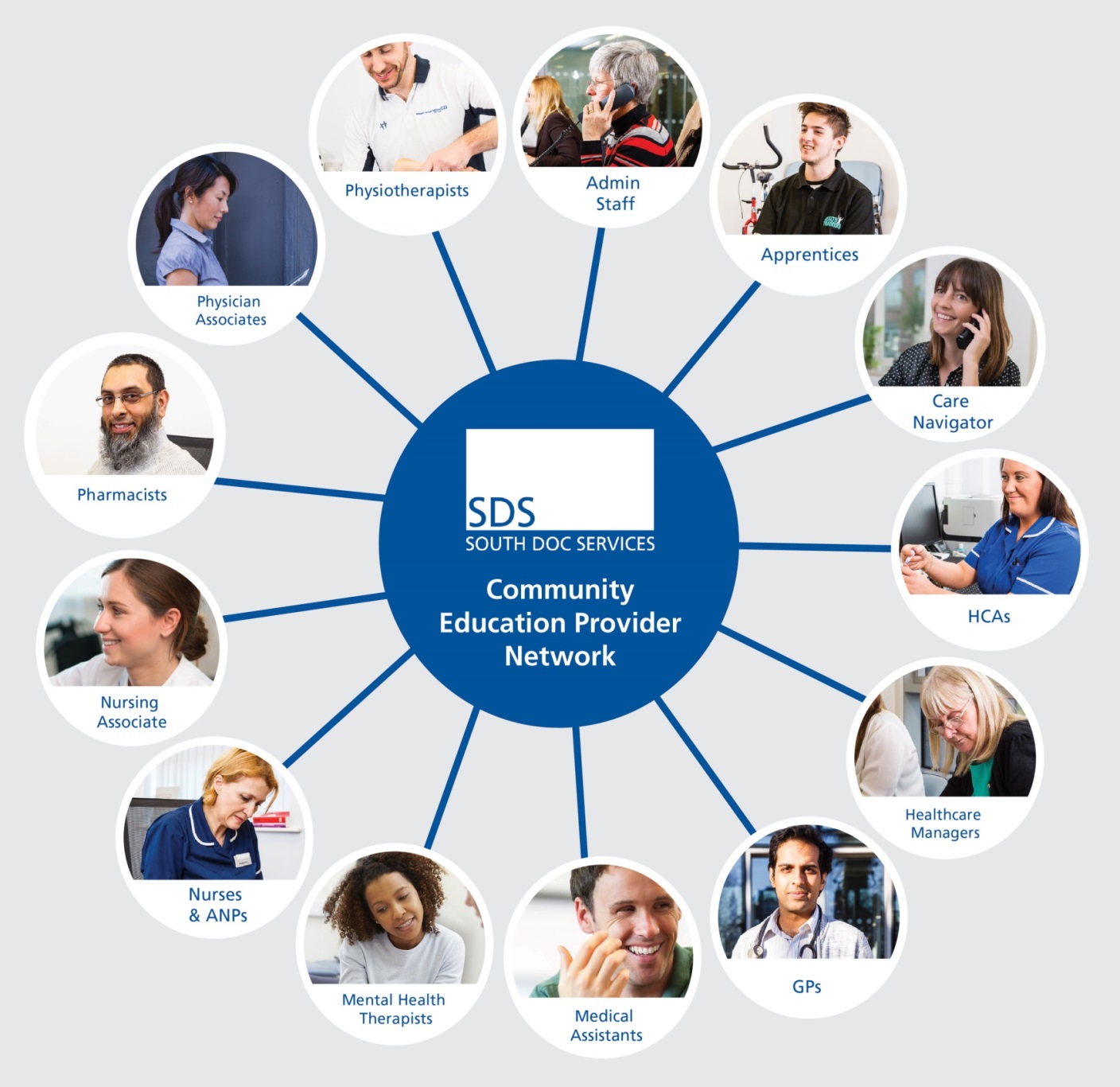 Physicians Associates
HCP with generalist medical education, working alongside GPs to provide medical care 
PAs work to the medical model with the attitude, skills and knowledge to deliver holistic care and treatment
Dependent practitioners working with dedicated GP supervisors, but are able to work autonomously with appropriate support 
2 year MSc level qualification, lead AEI – University of Birmingham
Opportunities to support training with clinical placements
PA Ambassador working across BSOL patch to support practices with students and employing PAs.
Birmingham & Solihull Training Hub
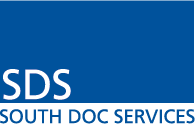 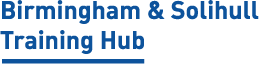 [Speaker Notes: Physician Associates

PA are described as a new healthcare professional who, while not a doctor, works to the medical model, with the attitudes, skills and knowledge base to deliver holistic care and treatment within the general medical and/or general practice team under defined levels of supervision

Medical histories
Perform examinations
Diagnosis
Analyse test results
Develop management plans

Generally see patients with minor symptoms, acute issues, less complex chronic disease cases

Work under direct supervision of a GP
Major limitation at present is them not being able to prescribe which has been held back by them not belonging to any professional body.  They now sit within the Royal College of Physicians.  Prescribing will hopefully follow shortly.]
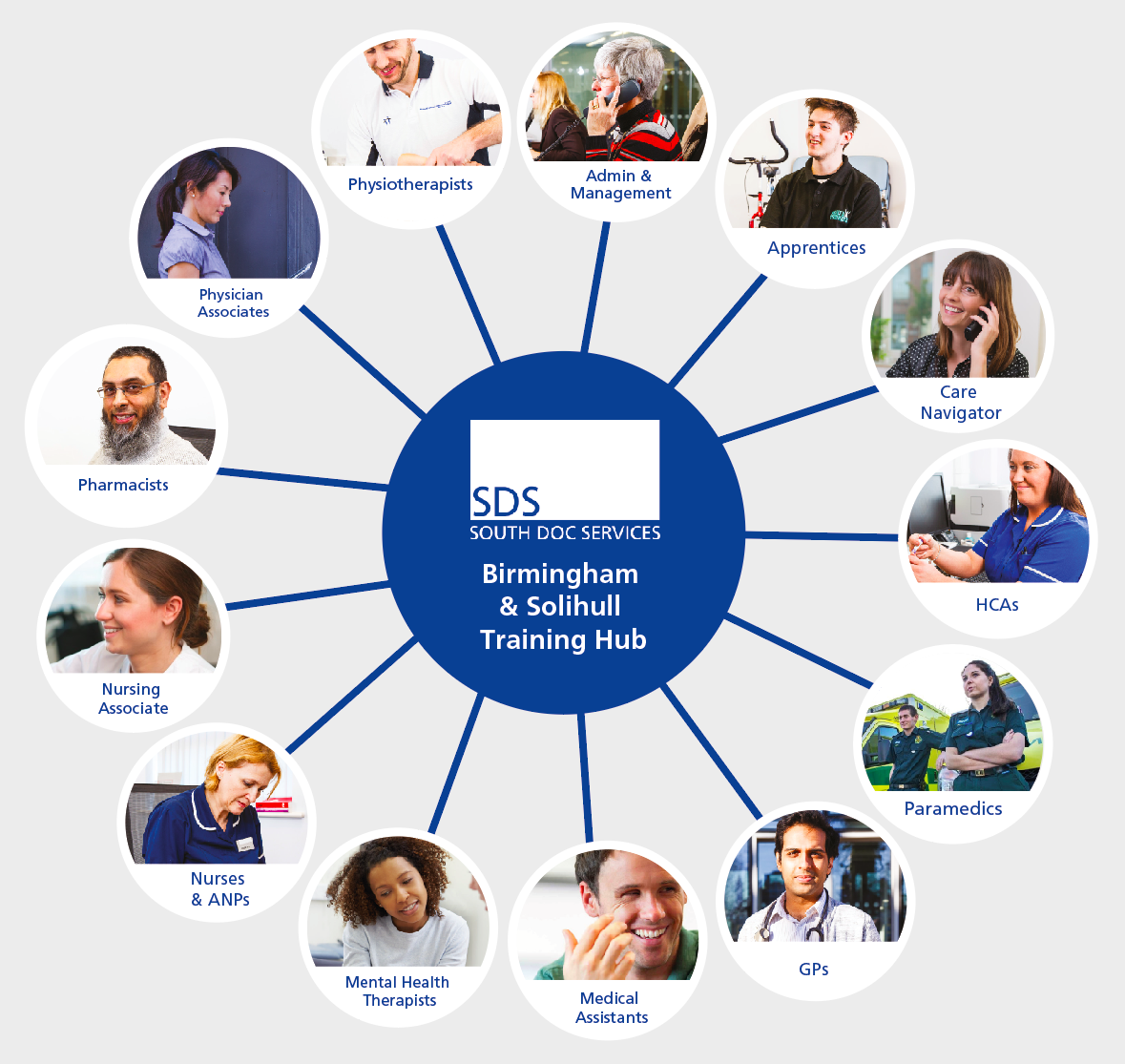 Apprentices
Working with local colleges to provide the following:
Level 5 Operations Manager – aimed at Practice Managers/Assistant managers

Level 2 Business Administrator  - aimed at reception/admin staff

All of the above have been designed to ensure fit for primary care staff
Clinical apprenticeships – NA, nurses, PA
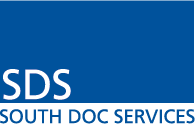 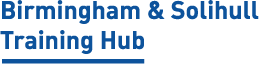 [Speaker Notes: Apprentices

 Presently apprenticeships are delivered as a framework, but that is changing to standards. The standards show what an apprentice will be doing and the skills required of them by job role. Standards are developed by employer groups known as ‘trailblazers’. They are working on apprenticeships up to degree level.]
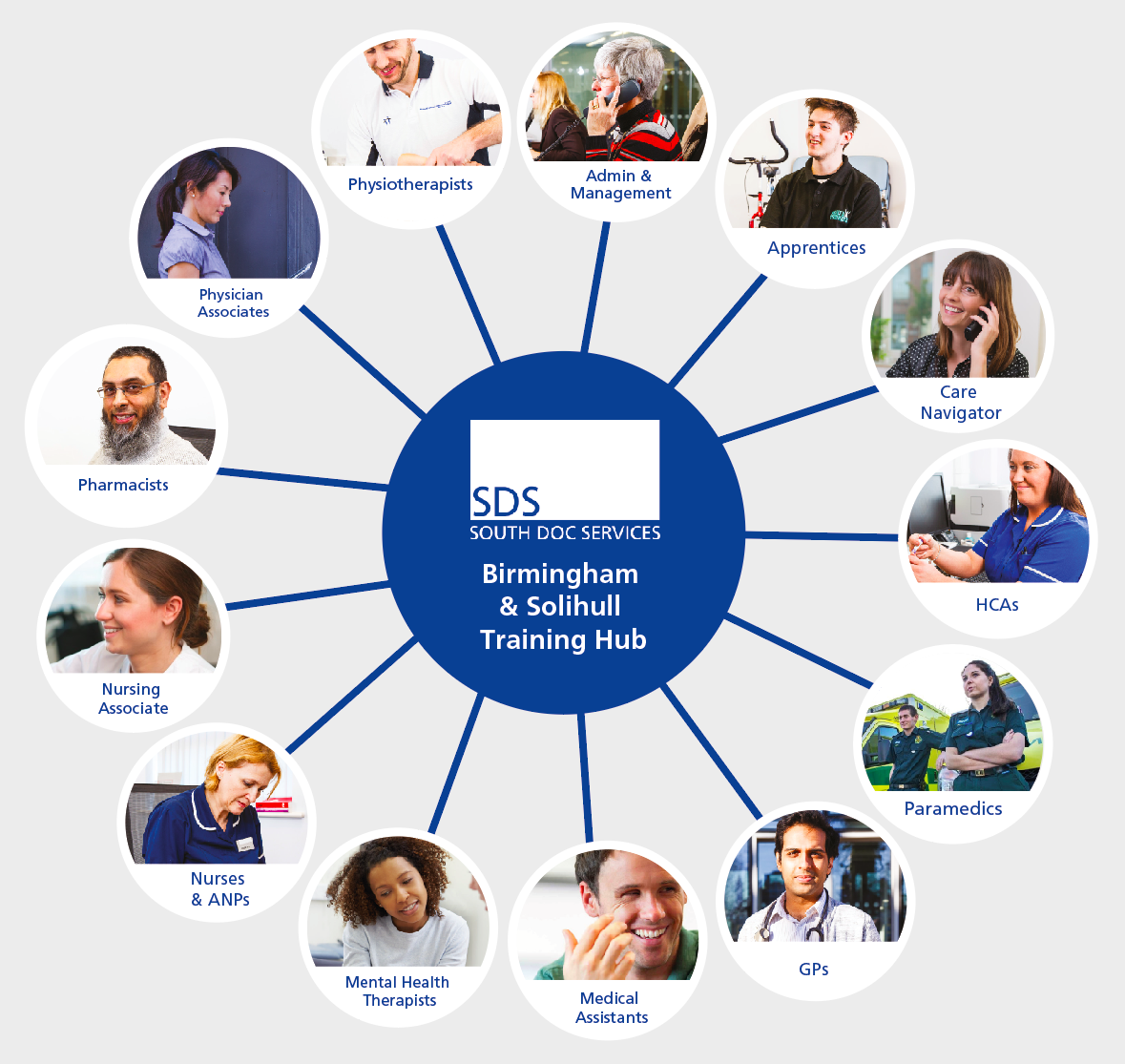 Paramedics
HEE Rotating Model -  Ambulance control, GP practices, community MDT
Triage and home visits
Manage patient in the home
Advanced skills with acutely ill patients in an emergency
Developing pathways
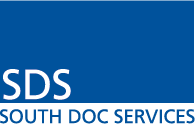 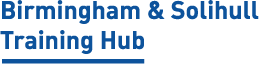 [Speaker Notes: Paramedics work within a scope of practice.]
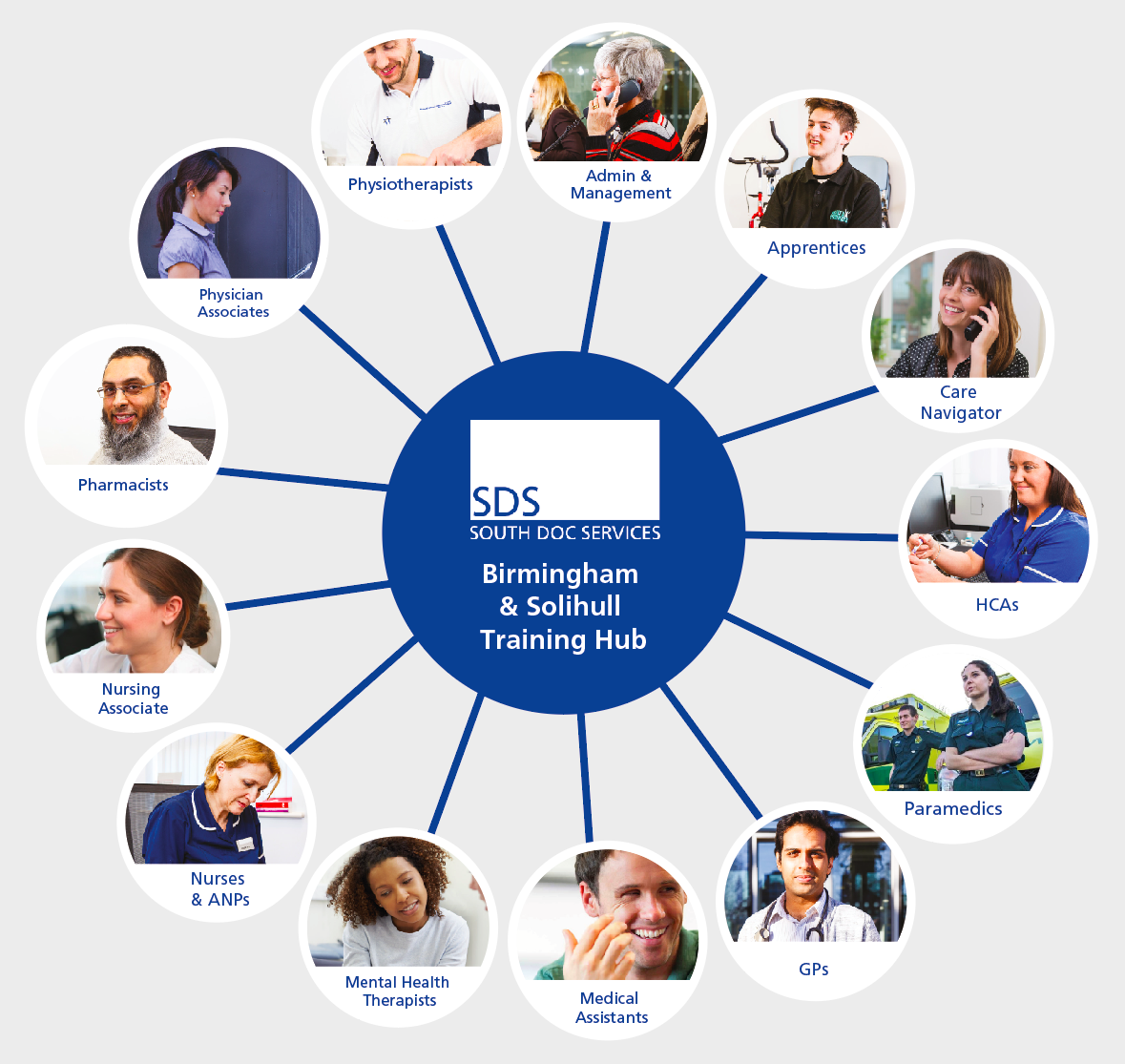 Physiotherapy
Physiotherapist education – Royal Orthopaedic Hospital, Health Education England and approved educational institutions.

Support delivery of First Care Practitioner training  

Undergraduate placements
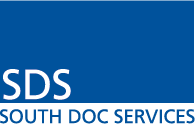 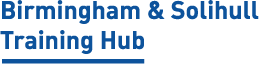 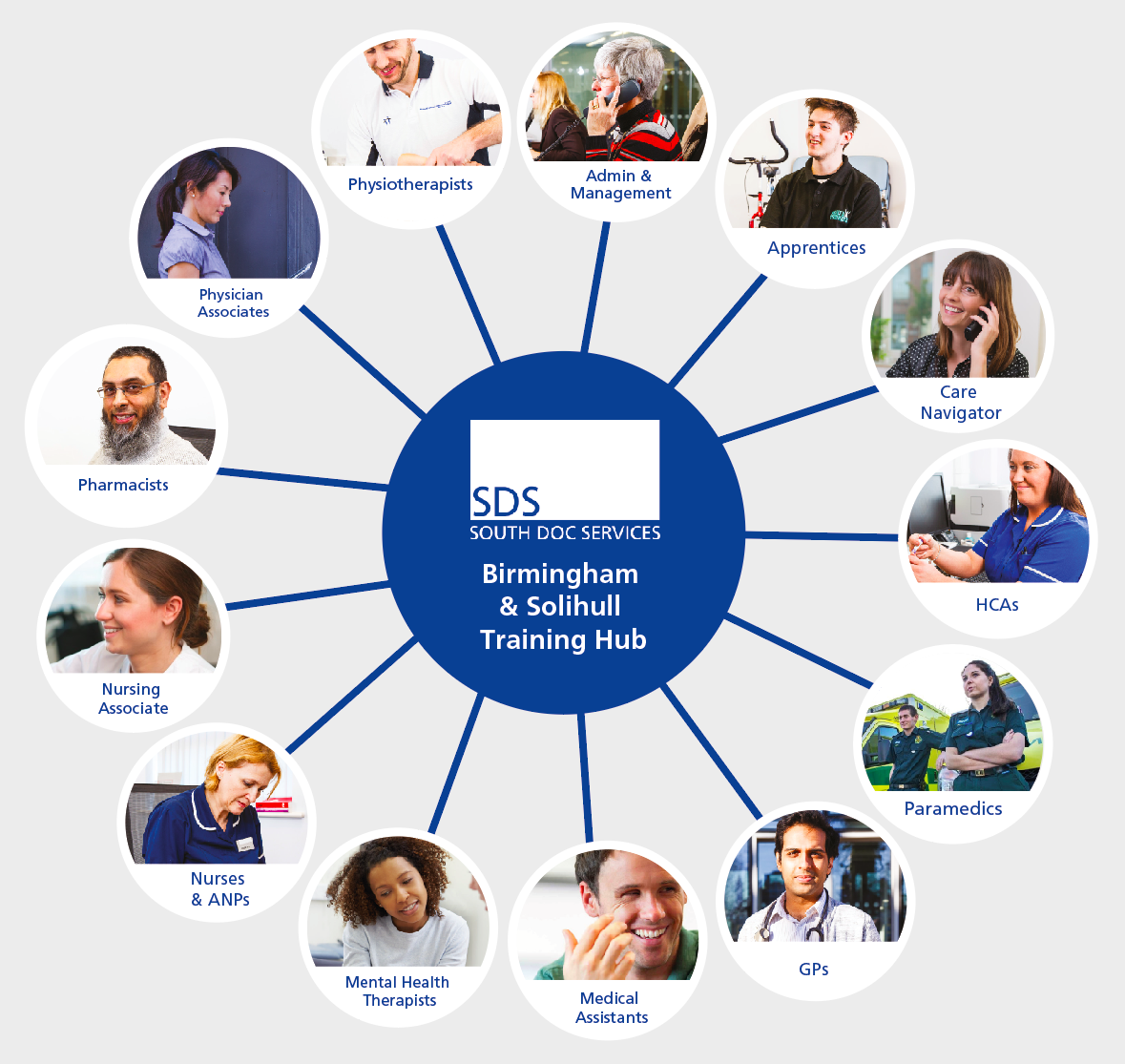 Care Navigator/Social Prescriber
Supported CCG with roll out of  management toolkit and training

Delivery of care navigation training TBC

Next steps with social prescribing
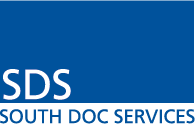 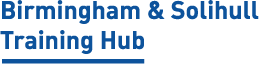 CPD
Pharmacy Forum 
COPD 
RCN /Dementia 
Learning disability 
Diabetes
Nurse, ANP and HCA Conferences
Dermatology 
Epilepsy 
Anticoagulation update
BLS				 
Multiple Births				
Mental Health First Aid
Ophthalmology 
Asthma 
Contraception
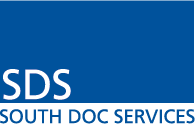 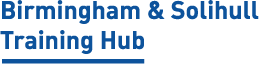 [Speaker Notes: CPD

A sample of what we offer

Highlighted – collaborations with RCN and BCHC, links with CCG .]
Next steps……
Support recruitment of new roles in primary care

Increase placement opportunities

Increase in number of apprentices

Engagement opportunities

Promote and support CPD and training within Primary Care
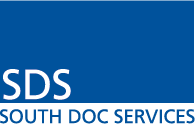 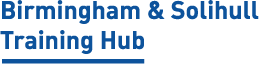 [Speaker Notes: How does Birmingham and Solihull Training Hub link with Primary Care ?
 
In summary, the way in which healthcare is being delivered is constantly changing, and there is an increasing emphasis on GP practices. Our Training Hub supports career opportunities and recruitment to the sector, whilst working to retain our current workforce and supporting them with developing their structured career pathways. 
One of the ways we do this is by communicating with our practices, to develop placements for students during their training. This will hopefully proceed to the offer of a position with the practice post qualification, boosting the development of workforce numbers.
 The Training Hub provides many aspects of education, training and support to the Primary Care team. The Primary Care team structure consists of doctors, nurses, pharmacists, healthcare support workers, administrative and reception staff- to name a few. This ensures that skills, competencies, resilience and confidence are developed so that staff can deliver excellent patient care.
By facilitating different ways of working, our Training Hub promotes new roles into Primary Care. This shifts workloads from GPs and nurses to other health care professionals. We help by developing and supporting multi professional placement opportunities across Primary Care.
We would very much welcome the opportunity to work with you to support achievement and success, with your chosen career pathway.
I look forward to meeting you and answering any questions you may have about how the Training Hub can help you with a career in Primary Care.]
THANK YOU FOR YOUR TIME AND REMEMBER……YOU GOT THIS !!!!!!
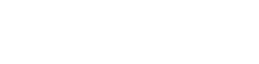